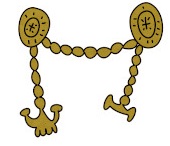 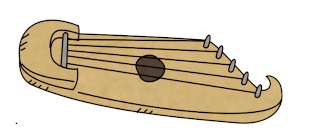 Kalevalan šyntymäpäivä 
собственно карельское наречие 
карельского языка
5 класс
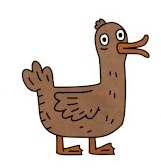 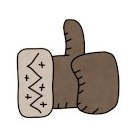 1
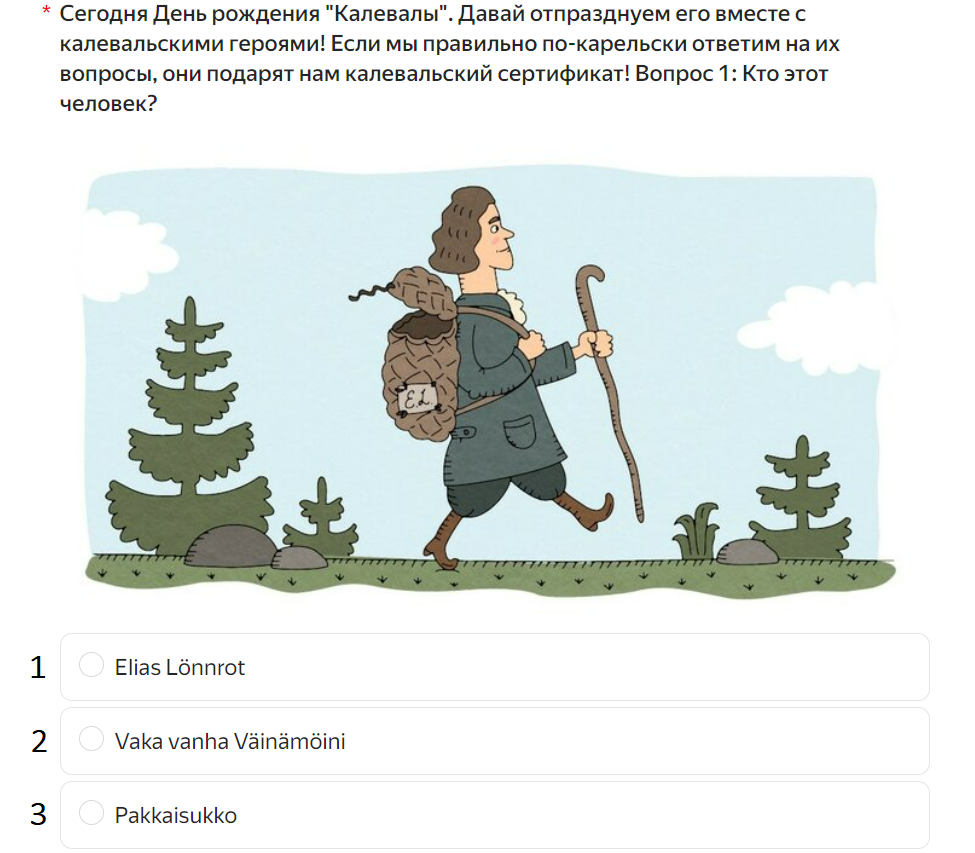 2
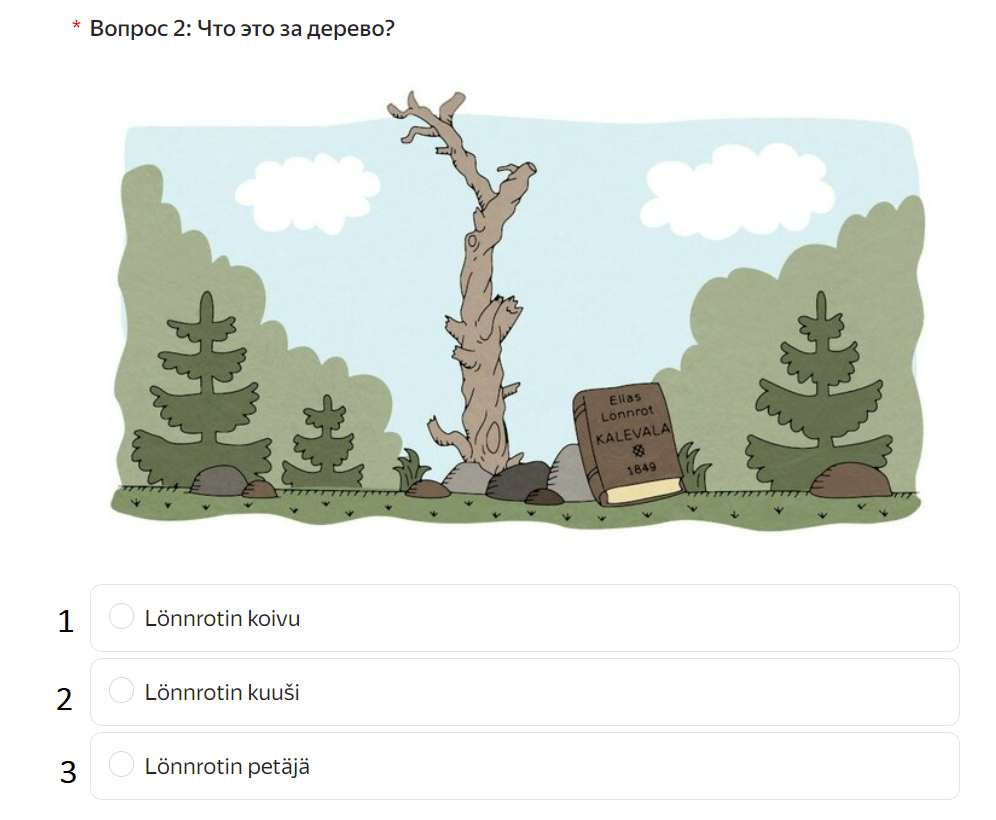 3
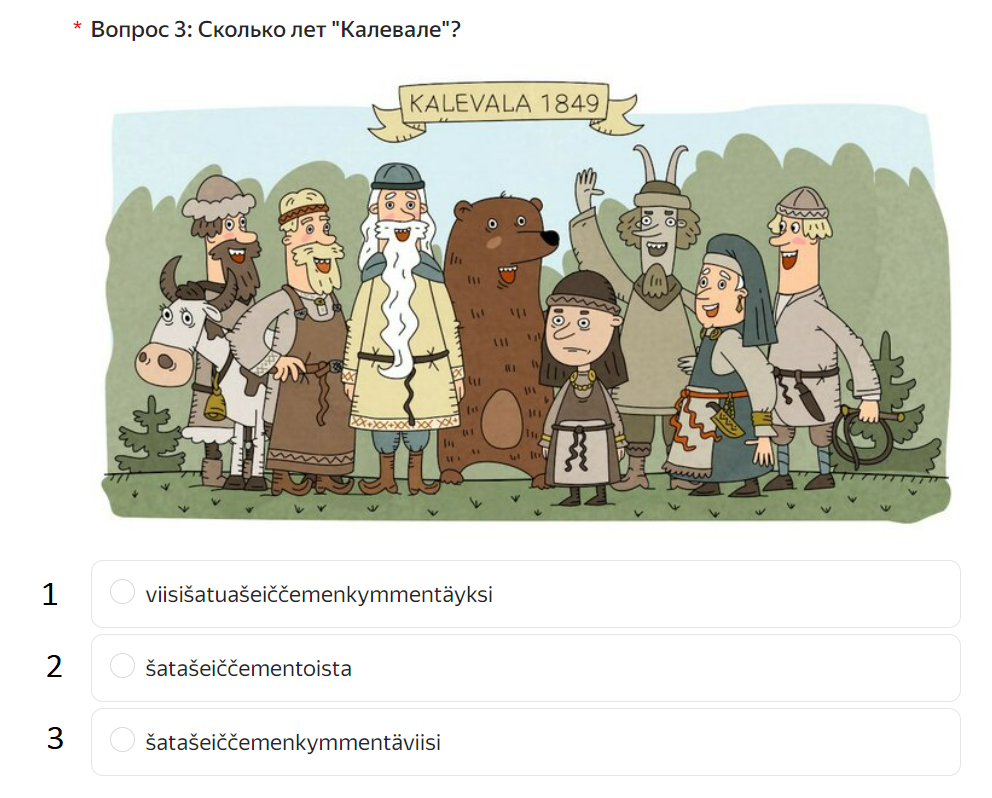 4
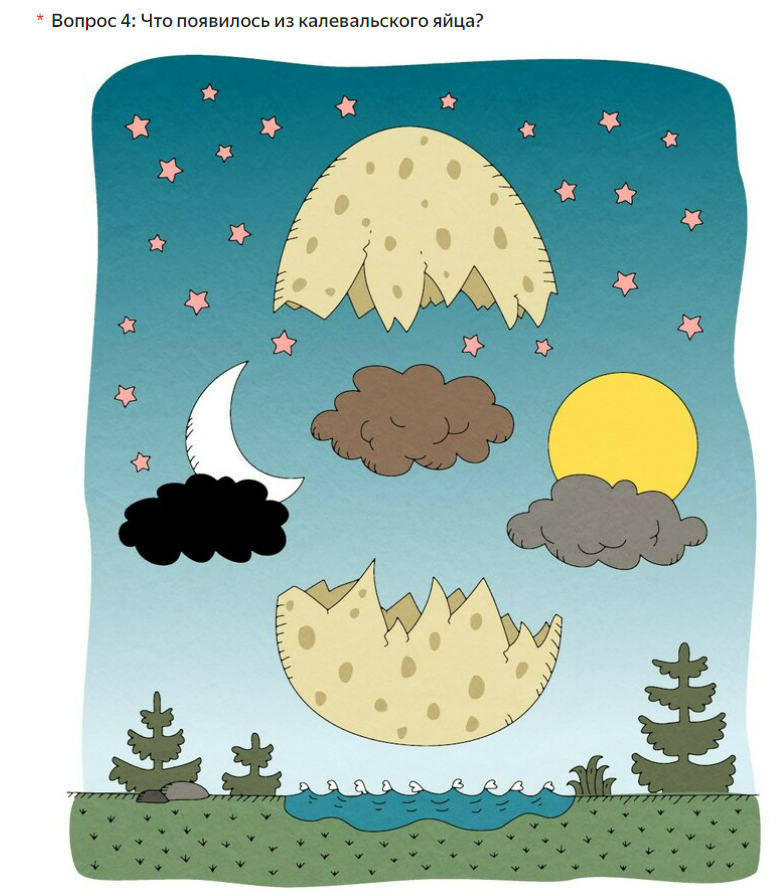 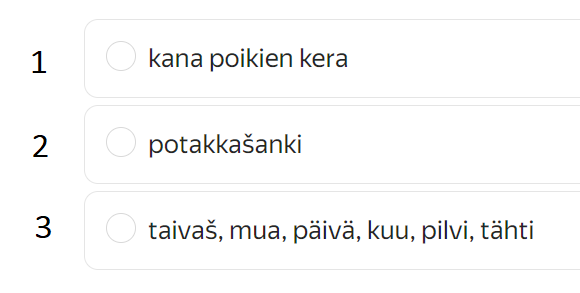 5
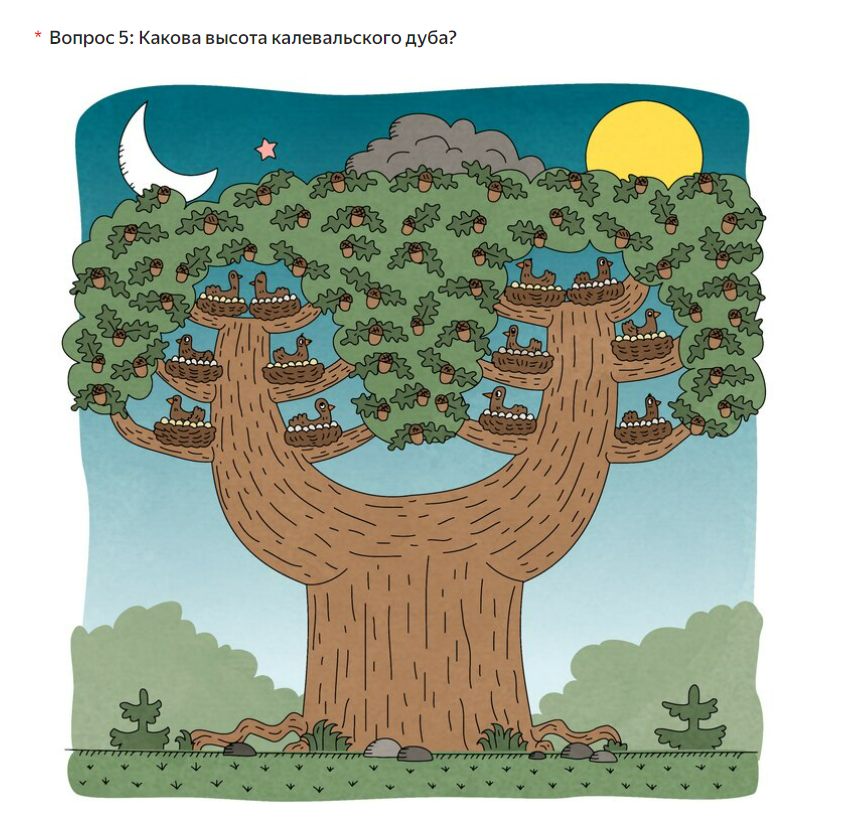 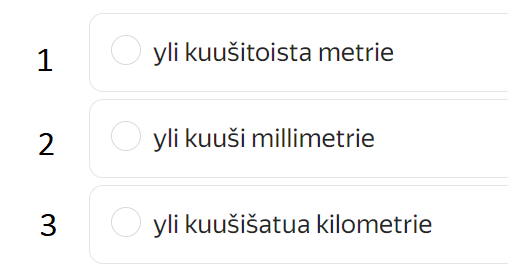 6
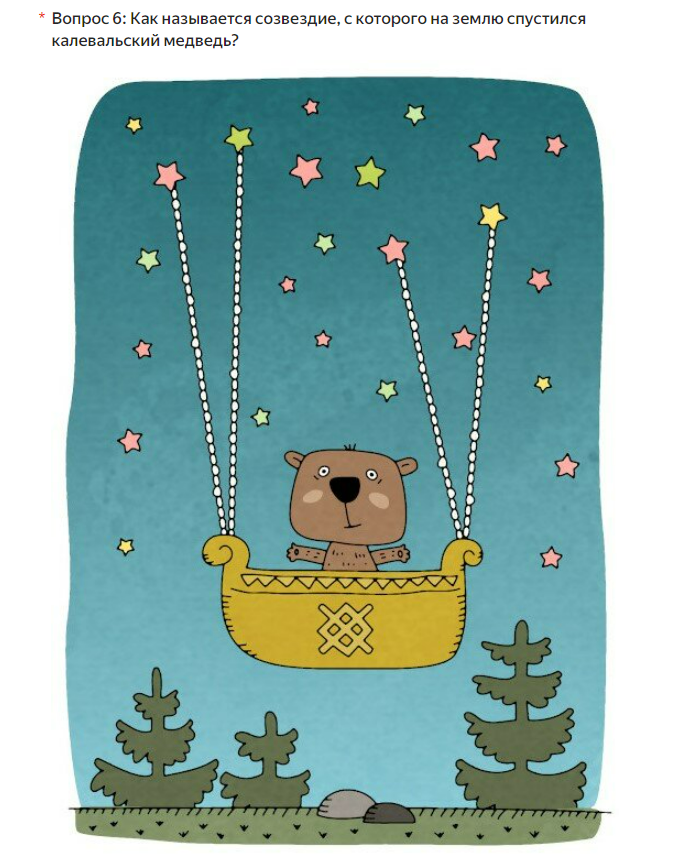 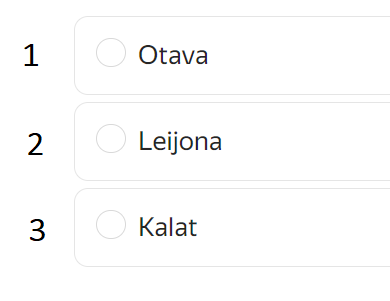 7
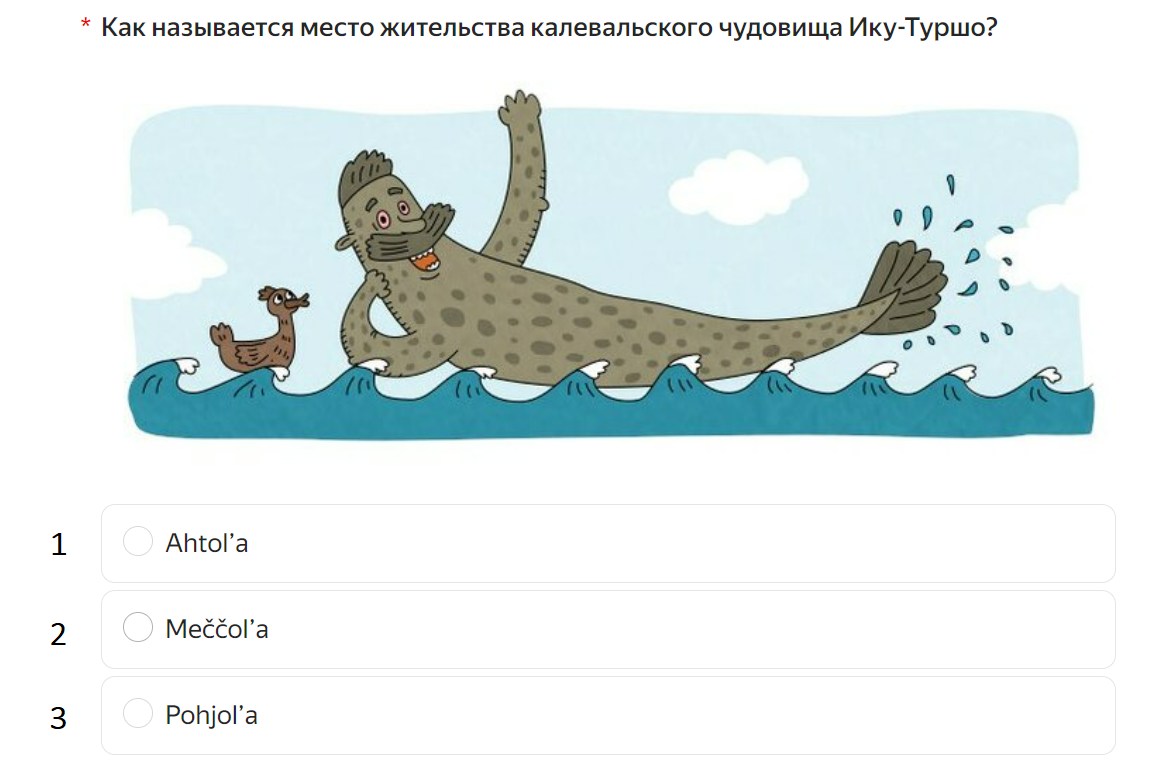 8
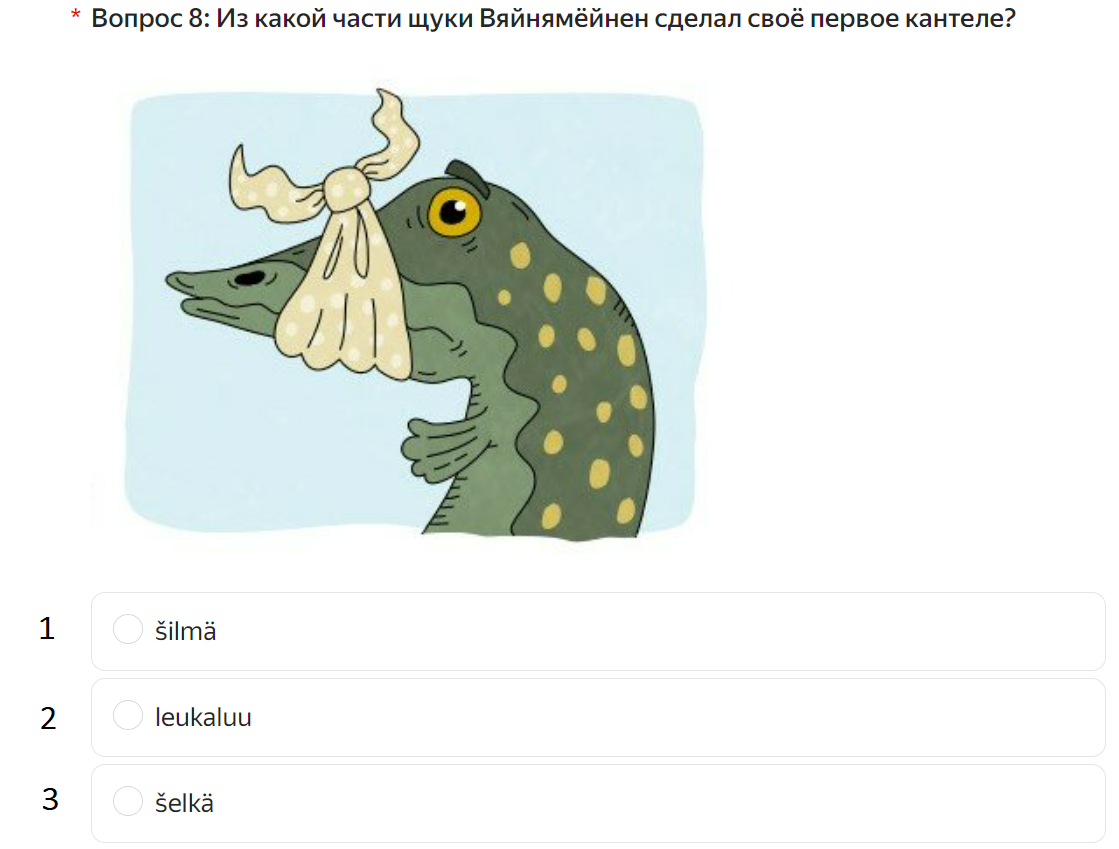 9
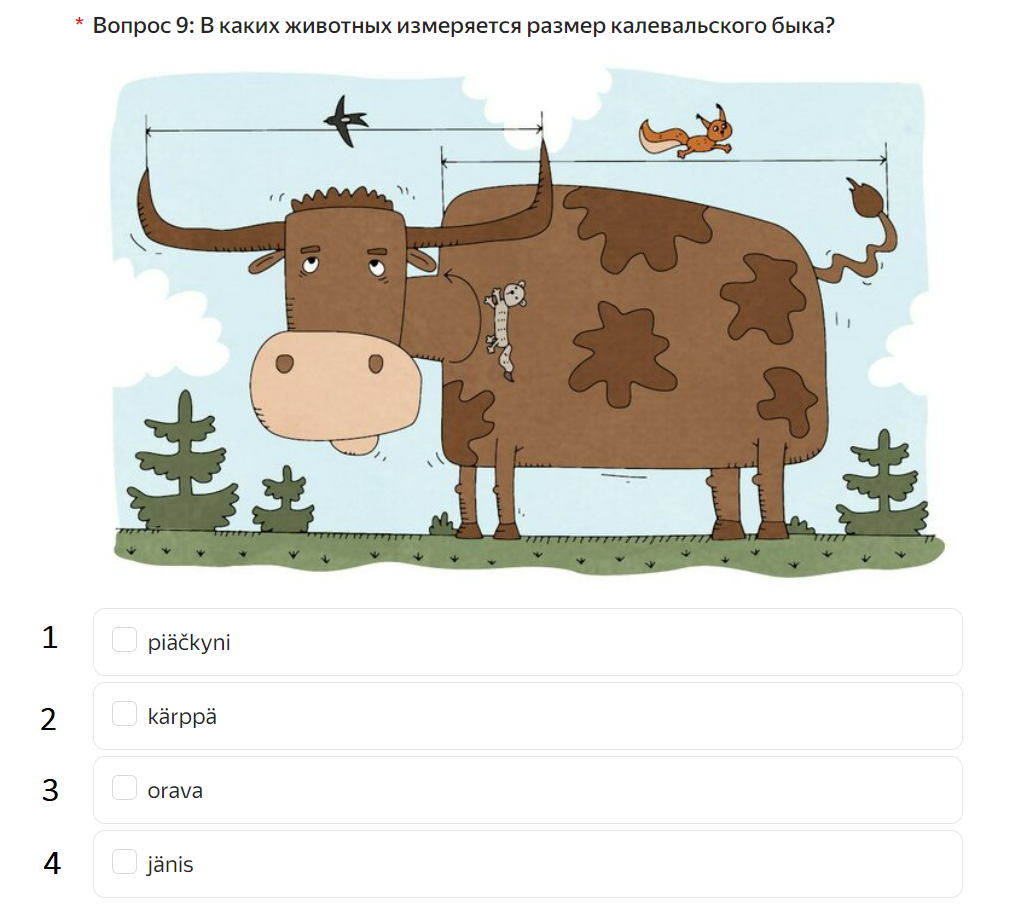 10
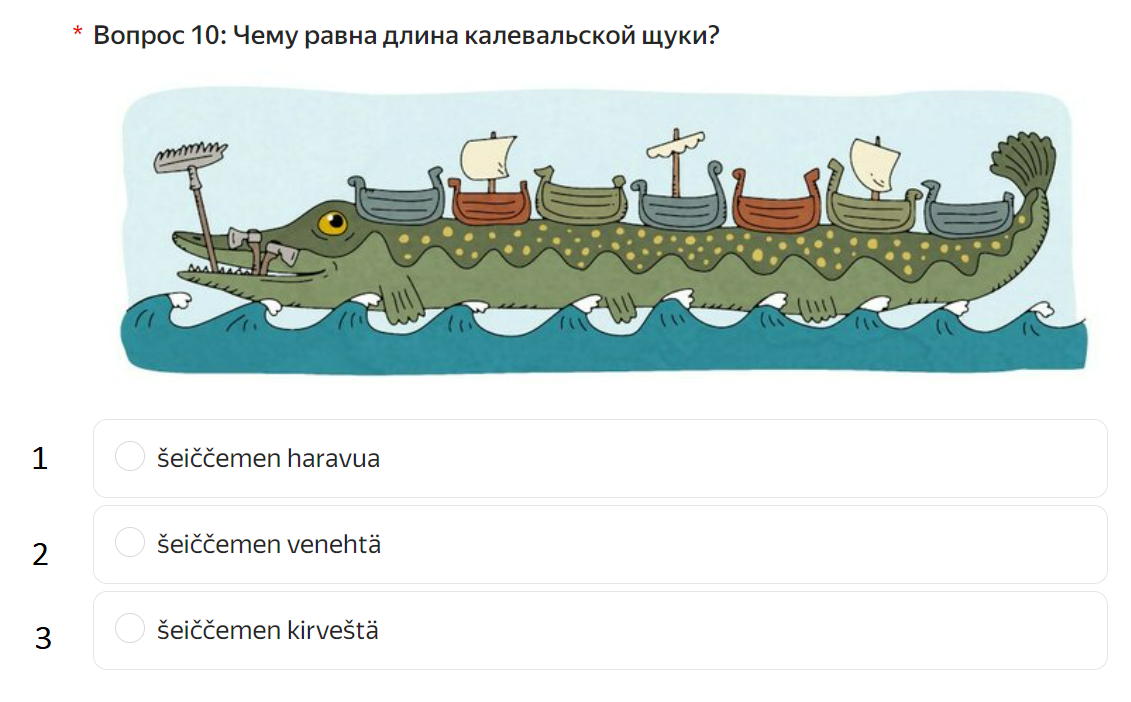 11
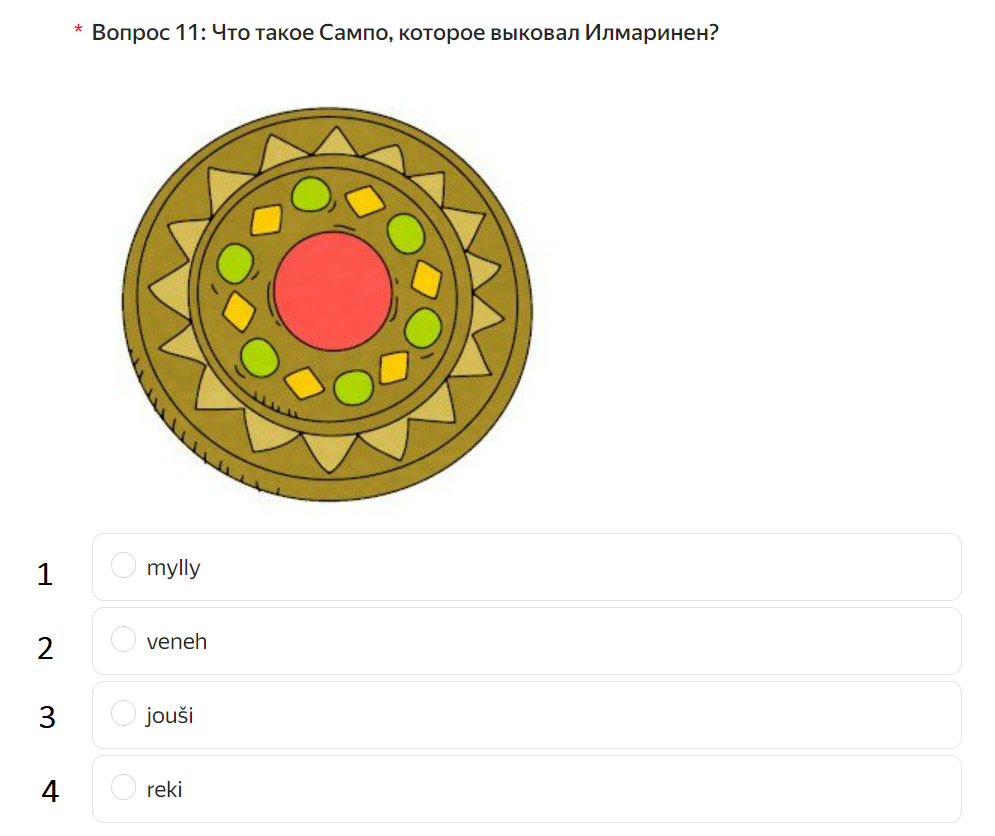 12
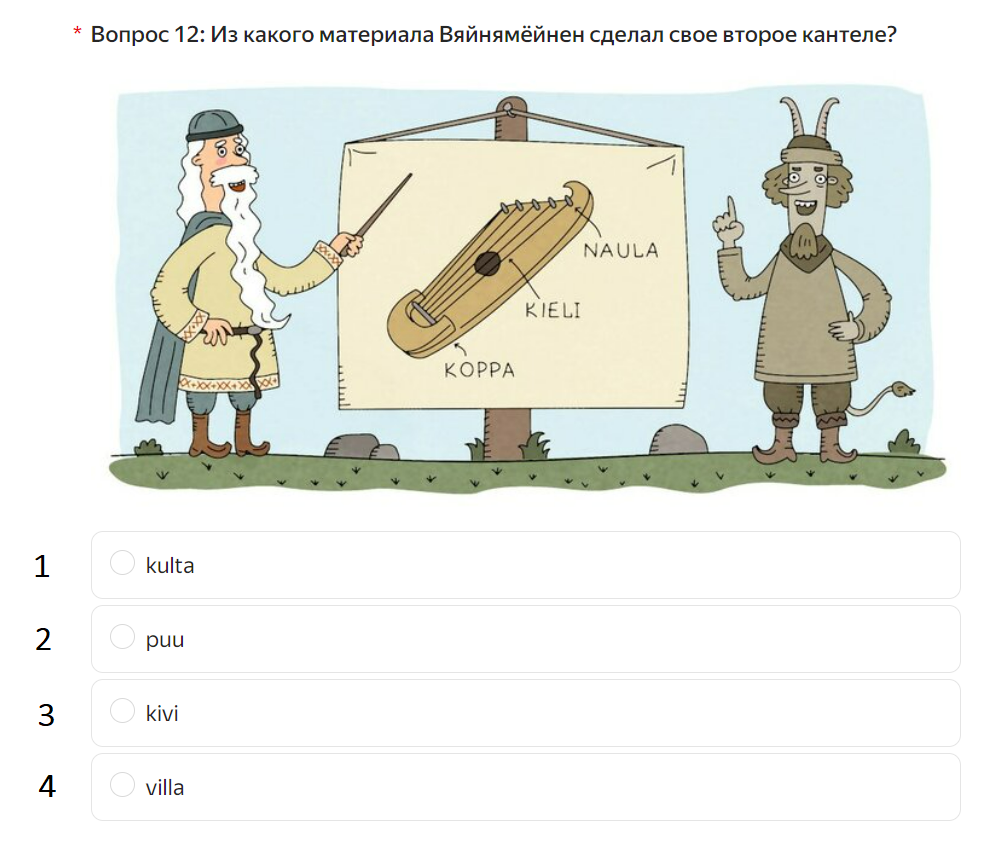 13
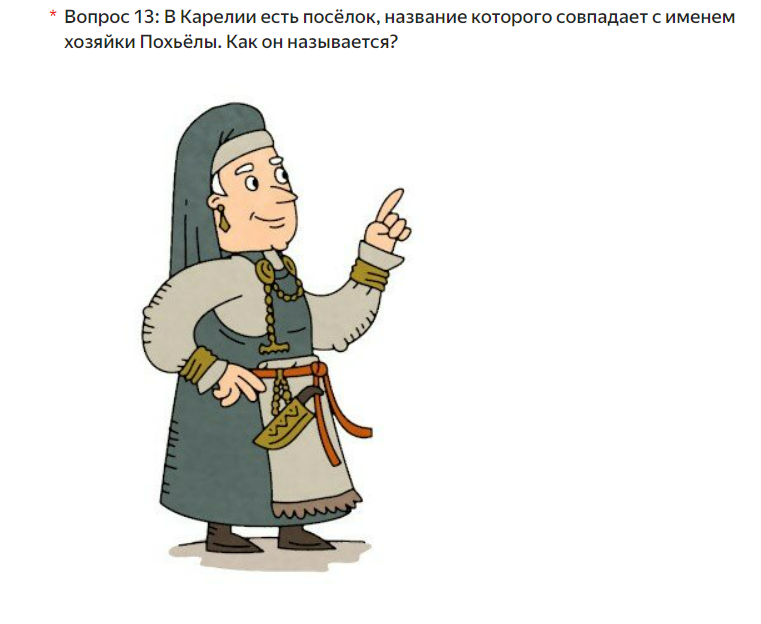 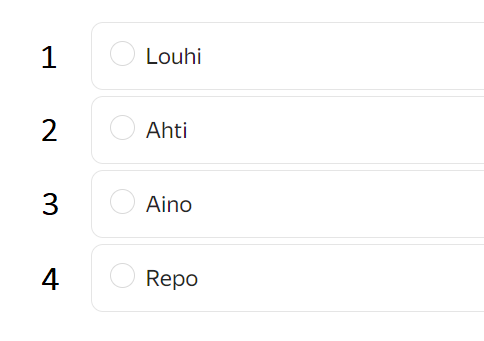 14
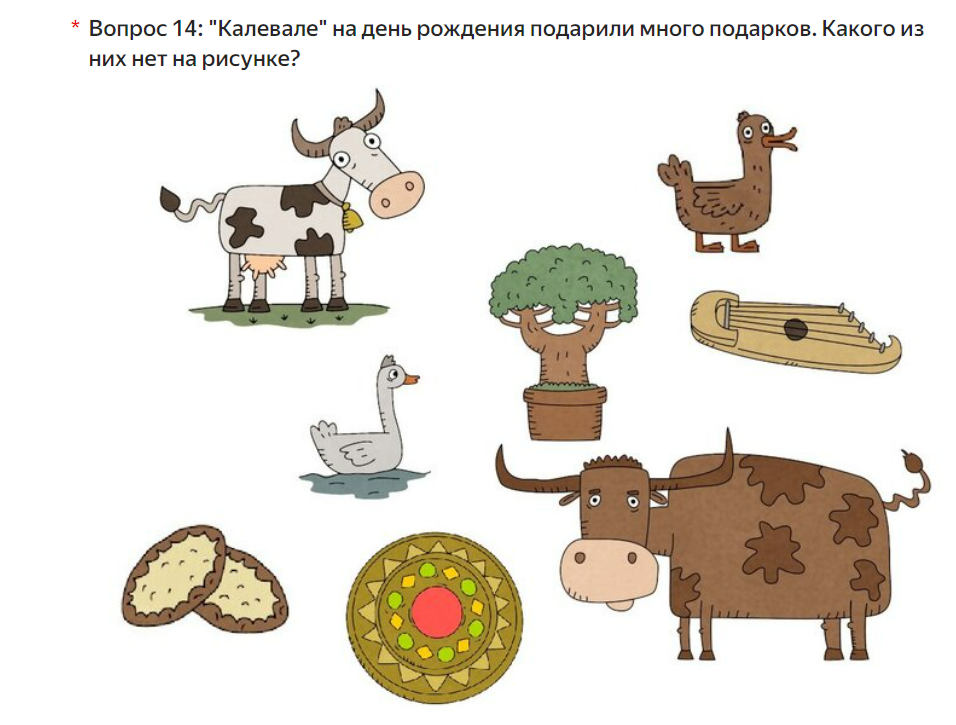 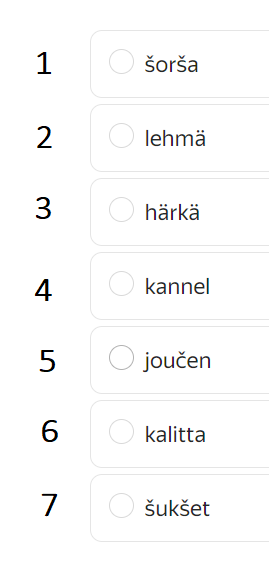 15
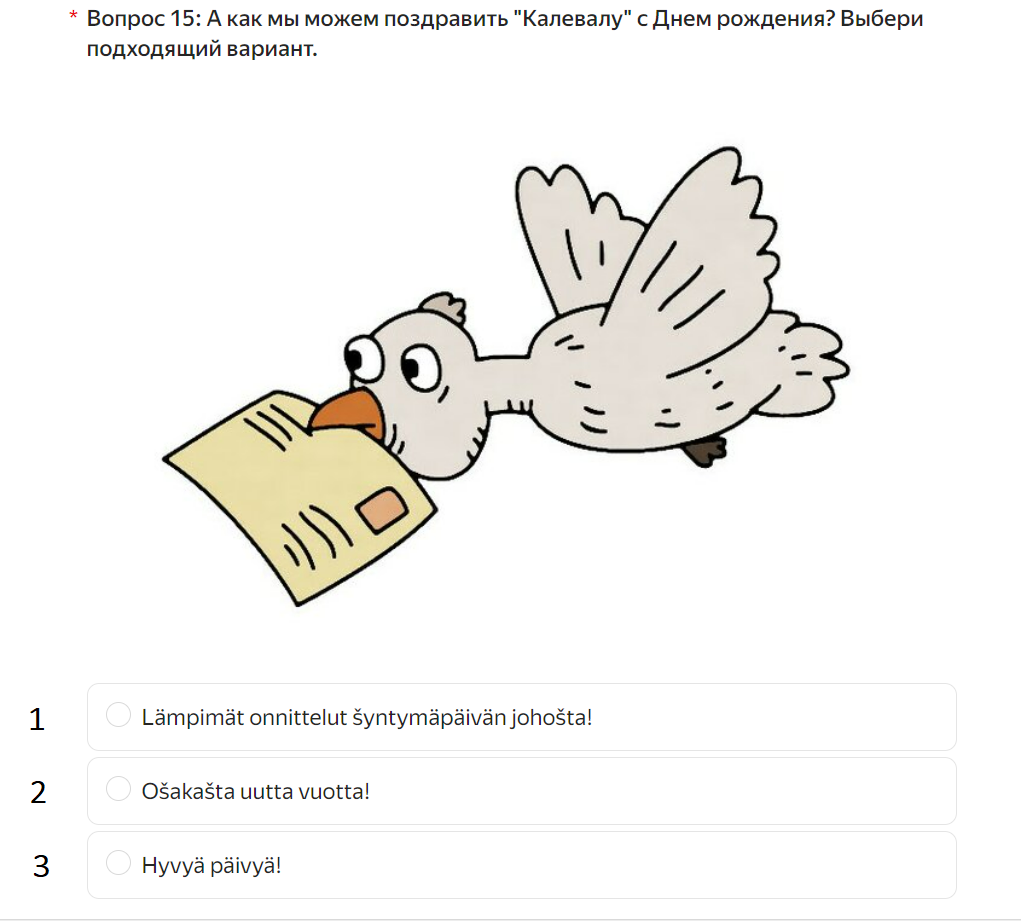 16
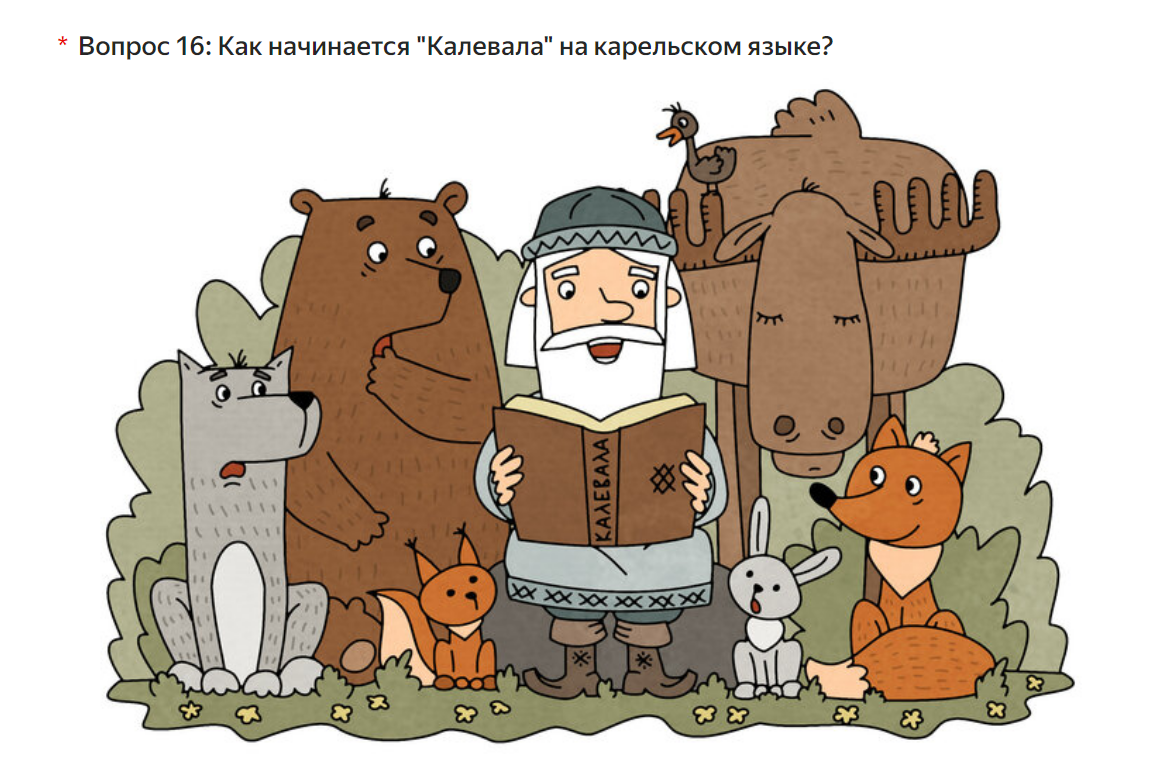 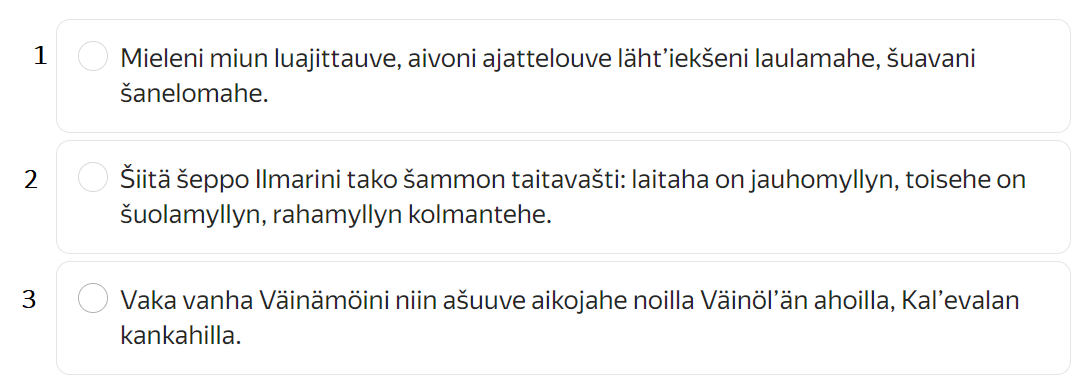 17
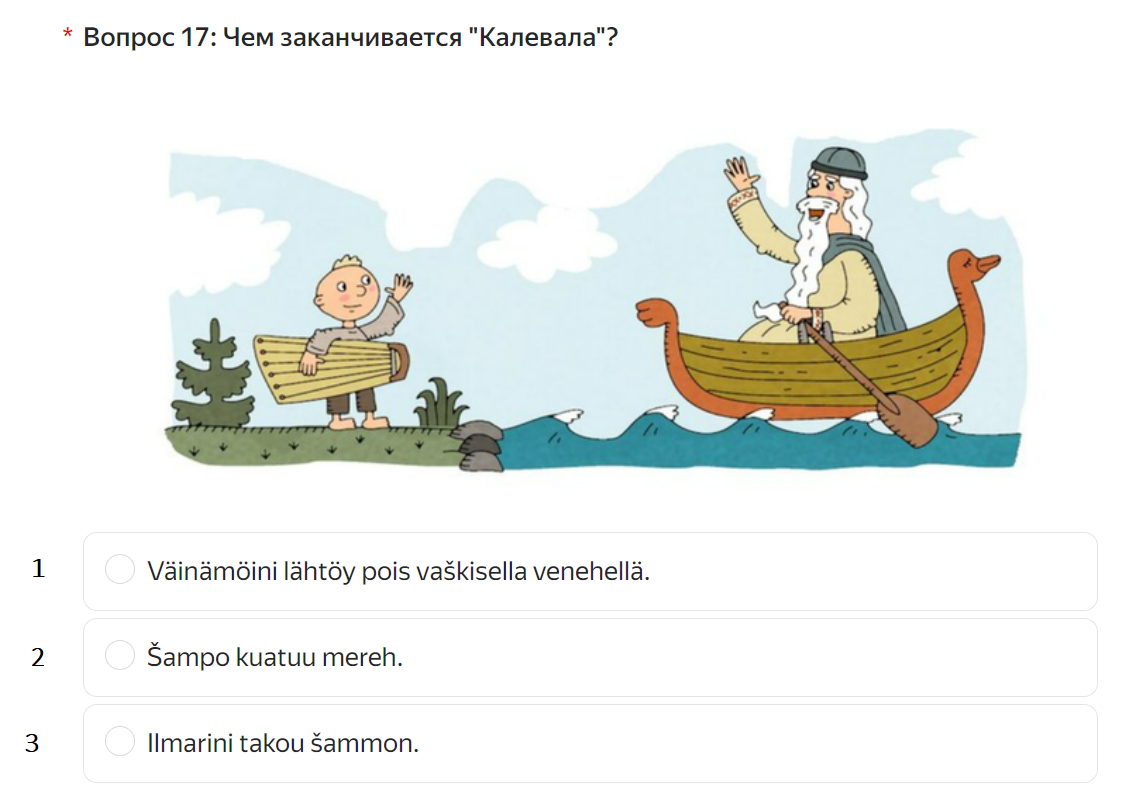 18
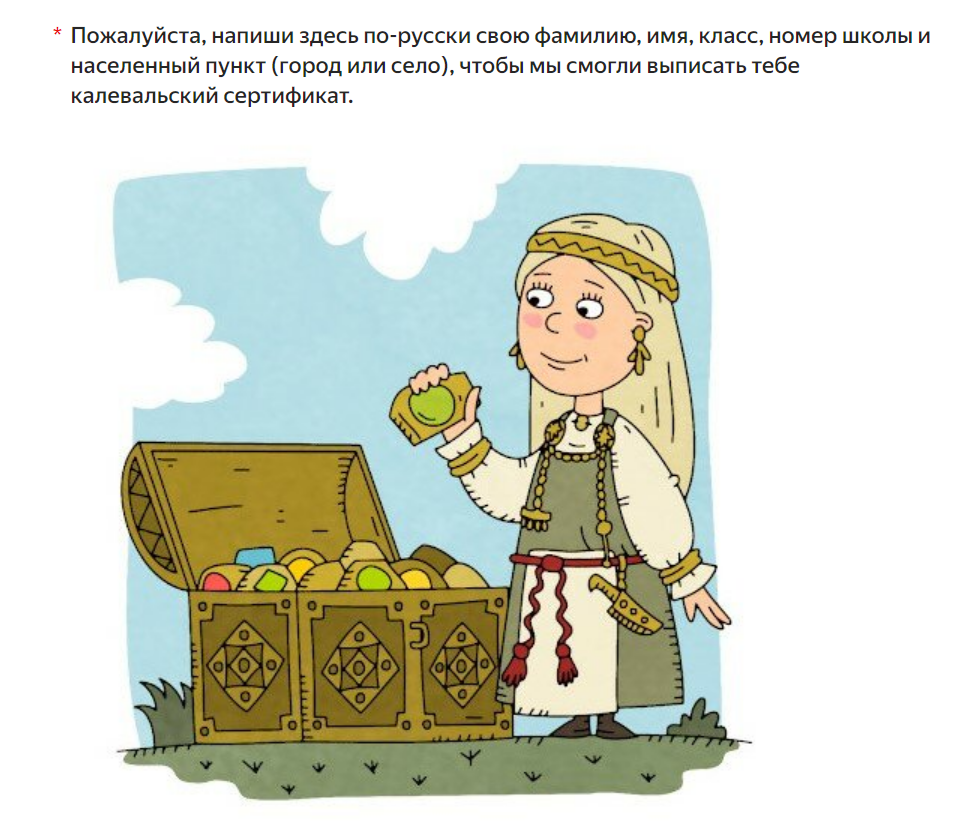